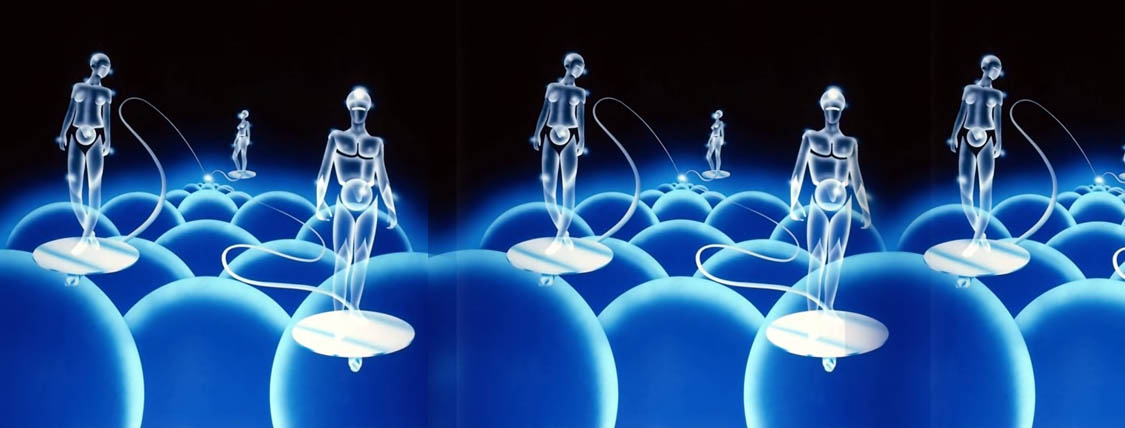 Artificial Intelligence
Technique
AI Technique
One of the results to come out of the first three decades of AI research is that intelligence requires knowledge.
 What disadvantages does knowledge possess ?

      1) It has a great amount of volume.

      2) It is hard to characterize and identify correctly.

      3) It is endlessly changing.

      4) Knowledge is different from data, because it is organized in a way that agrees to the ways it will be used.
AI Technique
AI technique is a method that exploits knowledge that should be represented in such a way that:

      1) The knowledge captures generalization. What this means is grouping situations that share important properties rather than representing each situation seperatly. The advantage that knowledge has would be that unreasonable amounts of memory and updating will no longer be required. Anything without this property is called 'data' rather than knowledge.
      2) It should be represented in such a way that it can be understood by the people who must prepare it. For many programs the size of the data can be acheived automatically by (taking readings from a number of instruments), but in many AI areas, most of the knowledge a program has must basically be provided by people in terms that they understand it.
AI Technique
3) It could easily be adjusted to correct errors and to demonstrate changes in the world.
4) It could be used in different situations even though it may not entirely be complete.
AI Technique
Intelligence requires Knowledge

Knowledge possesses less desirable properties such as:                       -Voluminous
Hard to characterize accurately
Constantly changing
Differs from data that can be used

AI technique is a method that exploits knowledge that should be represented in such a way that:
Knowledge captures generalization
It can be understood by people who must provide it
It can be easily modified to correct errors.
It can be used in variety of situations
AI Technique
It is possible to solve AI problems without using techniques but those solutions may not be good.

It is possible to apply AI techniques to the solution of non-AI problems.

Try to characterize AI techniques as problem independent.
AI Technique
Let’s look at one problem and a series of approaches for solving the same
Three programs are presented to play tic tac toe:

the program in this series increase in

Their complexity
Use of generalization
Clarity of their knowledge
Extensibility of their approach
Introductory Problem: Tic-Tac-Toe-1
Tic-tac-toe, is a pencil-and-paper game for two players, O and X, who take turns marking the spaces in a 3×3 grid. 

The player who succeeds in placing three respective marks in a horizontal, vertical or diagonal row wins the game.
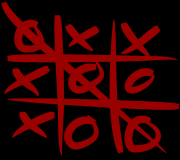 X
o
o
X
X
o
X
win
Introductory Problem: Tic-Tac-Toe-1
1        2         3
4       5        6
7       8        9
Program 1:

Data Structures: 
Board: 9 element vector representing the board, with 1-9 for each square. An element contains the value 0 if it is blank, 1 if it is filled by X, or 2 if it is filled with a O
0 = blank,           1 =X,                   2 = O






Movetable: A large vector of 19,683 elements (39), each element  is 9-element vector.(39 = 19,683 ways to arrange (blank, X, O) in 9 spaces)

Algorithm:

1.	View the vector as a ternary number. Convert it to a 
	decimal number.

2.	Use the computed number as an index into 
	Move-Table and access the vector stored there.

3.	Set the new board to that vector.
Introductory Problem: Tic-Tac-Toe-1
1        2         3
4       5        6
7       8        9
1             2          3          4          5            6           7         8            9
Introductory Problem: Tic-Tac-Toe-1
000 000 000


000 000 001






222 222 222
.
.
.
000 000 000
000 010 000
.
.
.
Introductory Problem: Tic-Tac-Toe-1
Introductory Problem: Tic-Tac-Toe-1
0       0       0
1        2      0
1        0       2
0       1        0
0       0       0
1       2        0
0       0       0
0      0       0
1       2        1
0







1



-
-





19682
Movetable
-
-
Introductory Problem: Tic-Tac-Toe-1
Comments:
This program is very efficient in time. Theoritically it can play optimal game

1.	A lot of space to store the Move-Table that specifies correct move to make from each board position

2.	A lot of work to specify all the entries in the 
	Move-Table.

It is unlikely that all the required Move-Table entries can be determined and entered without errors

4.   The method is specific to this game and cannot be extended.
Introductory Problem: Tic-Tac-Toe-2
1       2         3
4       5        6
7       8        9
Data Structures:

Board : Nine element vector representation. There will be nine integer variables Board[1] – Board[9]. Each variable can store only a 2 indicating a blank, 3 indicating an X, and 5 indicating an O..
2 = blank,           3 =X,                   5 = O

Turn: An integer indicating which move of the game is to be played 
                    1 indicate the first move.
                     9 indicate the last move.

 
X and O: Constants representing X and O which represents the player
Introductory Problem: Tic-Tac-Toe-2
Functions:
1) make2: tries to make two in a row. It first tries to play in the
 center then tries non-corner squares.
2) Posswin(p):	        if player p cannot win in the next move		             			Return 0
	                    else
	       	          Returns the number of square that                                       			constitutes a winning move
	            (posswin checks each row, column, and diagonal)
    * If (product == 18) X can win ((3 * 3 * 2) = 18) 
     * If (product == 50) O can win ((5 * 5 * 2) = 50) 

3)Go(n): Go(n) makes a move in square n
           This procedure set Board[n] to 3 if Turn is odd, or 5 if Turn is even. Also   	increments Turn by 1.
The algorithm has a built in strategy for each move it may make. It makes the odd numbered moves if it is playing X, the even numbered moves if it is playing 0
Turn = 1                  Go(1) – upper left corner of board
 
Turn = 2                  If Board[5] = 2 Then Go(5) else Go (1)
 
Turn = 3                  If Board[9] = 2 Then Go(9) else Go(3)
 
Turn = 4                  If PossWin(X) != 0 Then Go(PossWin(X)) [block opponents move]
                                      else Go(make2)
 
Turn = 5                  If PossWin(X) != 0 Then Go(PossWin(X)) [win]
                                      else if   PossWin(O) != 0 Then Go(PossWin(0)[ block win ]
                                      else if  Board[7] = 2 Then Go(7) else Go(3)
 
Turn = 6                  if PossWin(]O) != 0 Then Go(PossWin(O))  
                                      else if   PossWin(X) != 0 Then Go(PossWin(X))   
                                      else   Go(make2).
 
Turn = 7                  If PossWin(X) != 0 Then Go(PossWin(X))
                                      else if   PossWin(O) != 0 Then Go(PossWin(O),
                                      else go  anywhere there is a blank spot.
 
Turn = 8                  If PossWin(O) != 0 Then Go(PossWin(O)) 
                                      else if   PossWin(X) != 0 Then Go(PossWin(X)), 
                                      else  go anywhere  there is a blank spot
 
Turn = 9                   Same as Turn 7
Introductory Problem: Tic-Tac-Toe-2
Comments:

1.	Not efficient in time, as it has to check several 
	conditions before making each move.

2.	Easier to understand the program’s strategy.

3.  It depends on programmer's skill

4.  Cannot generalize any program’s knowledge to a different domain
8       3       4
1       5        9
6       7        2
Introductory Problem: Tic-Tac-Toe-2’
15
15
15
15 - (8 + 5)
Introductory Problem: Tic-Tac-Toe-2’
8       3       4
1       5        9
6       7        2
Data Structures

 BOARD
	Nine element vector representation. 
   BOARD VECTOR HAS BEEN CHANGED TO 
   SO EVERY ROW, COLUMN, DIAGONAL ADD UP TO 15
    2 = blank,           3 =X,                   5 = O

TURN
AN INTEGER INDICATING WHICH MOVE IS TO BE PLAYED. 1 IS THE FIRST MOVE, 9 IS THE LAST.

X and O: Constants representing X and O which represents the player
Introductory Problem: Tic-Tac-Toe-2’
Posswin(p):to check for win — keep track of  		  		 	      player’s “squares”. If difference of 15 and sum of two squares 	      is ≤ 0 or > 9 two squares
                   are not collinear. Otherwise, if square equal to difference is  	              	      blank, move there.
                                                   or
                  (S = sum of two paired owned by a player
	             D = 15 – S
	             if 0 < D < 10 and Board [D] is empty then return D (the player     	             can win possible win check:))
Introductory Problem: Tic-Tac-Toe-2’
Comments:

CHOICE OF REPRESENTATION HAS MAJOR IMPACT ON PROBLEM-SOLVING.

ROW-SCAN IS EASIER, NUMBER-COUNTING is EFFICIENT FOR A COMPUTER

COMPUTER LOOKS AT THE BOARD ONE SQUARE AT A TIME.
Introductory Problem: Tic-Tac-Toe-3
Data Structures: 
1) Board position: A STRUCTURE containing 
- a nine element vector representing the board 
- A list of board positions that could result from the next move. 
- a number representing/estimating the likelihood of winning for each move
Algorithm: 
To decide on next move
1) Look at list of subsequent board positions 
2) decide which one is best(as described below), make the move and assign the rating of that best move to the current position. 
Deciding which move is best: 
For each move
1) See if it is a win, if yes give it highest rating 
2) If not a win: 
Consider all moves opponent could make next 
See which of them is worst for us (recursive call) 
Assume the opponent will make this move (What is worst for us is best for opponent) Assign the rating of that move to the current node.
3.The best node is then the one with the highest rating.
AI TECHNIQUES
Knowledge Representation: represent the computer’s knowledge of the world by some kind of data structures in the machine’s memory
Search: a problem-solving technique that systematically explores a space of problem states
Abstraction: provides way of separating important features from unimportant ones
CRITERIA FOR SUCCESS
How will we know if we have succeeded?
How will we know if we have created a machine 
  that is intelligent
we can measure our progress of program
Criteria for Success

    * Turing test
CRITERIA FOR SUCCESS
Turing test
We need two people and the machine.
The interrogator 
 He cannot see and speak to either
 does not know which is actually machine
May communicate with them solely by textual device
If the interrogator cannot distinguish the machine from the human, then the machine may be assumed to be intelligent.
CRITERIA FOR SUCCESS
It is possible to measure  the achievement  of a program.
    example chess program.

DENDRAL is a program that analyzes organic compounds to determine their structure.

It is possible to compare the time taken by a program to complete a task to the required by a human.

we want the programs that fails when people do.